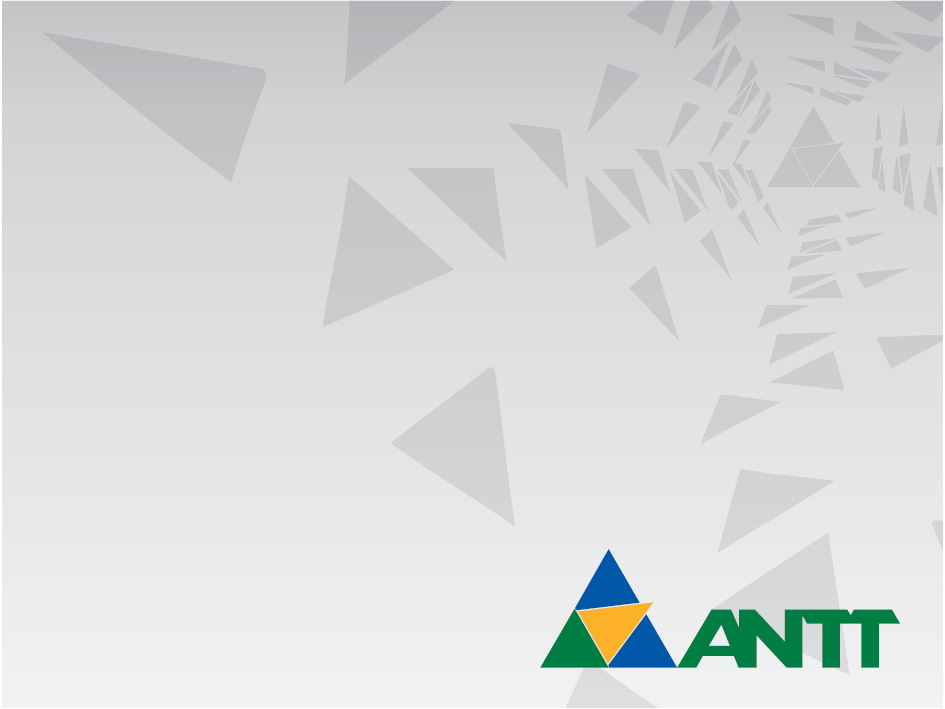 Câmara dos Deputados Audiência PúblicaComissão de Viação e Transportes (CVT)
Requerimento nº 171: 
Novo Marco Regulatório do Setor Ferroviário
Roteiro
Contexto do mercado brasileiro de transporte ferroviário de cargas;
Objetivos do novo Marco Regulatório;
Resoluções ANTT: 
 Resolução 3.694/2011 (Regulamento dos Usuários dos Serviços de Transporte Ferroviário de Cargas);

 Resolução 3.695/2011 (Regulamento das Operações de Direito de Passagem e Tráfego Mútuo);

Resolução 3.696/2011 (Regulamento para Pactuar Metas de Produção por Trecho e Metas de Segurança).
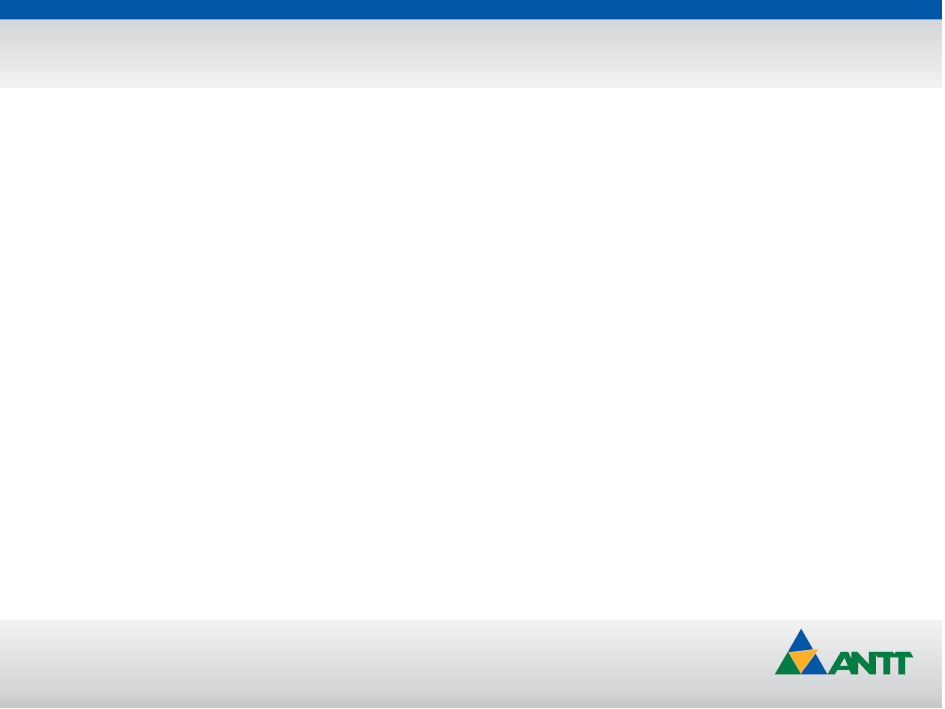 CONCESSÕES FERROVIÁRIAS: UMA VISÃO DO MERCADO BRASILEIRO
Produção de transporte ferroviário voltada basicamente para o mercado externo (exportação de commodities);

 Forte concentração de produção de transporte em commodities minerais - metálicos (minério de ferro) e commodities agrícolas (soja);

 Elevada concentração da produção de transporte em apenas 1/3 da malha atual;

 Baixa participação dos fluxos intramodais (mais de uma ferrovia): cerca de 7 % da produção total de transporte
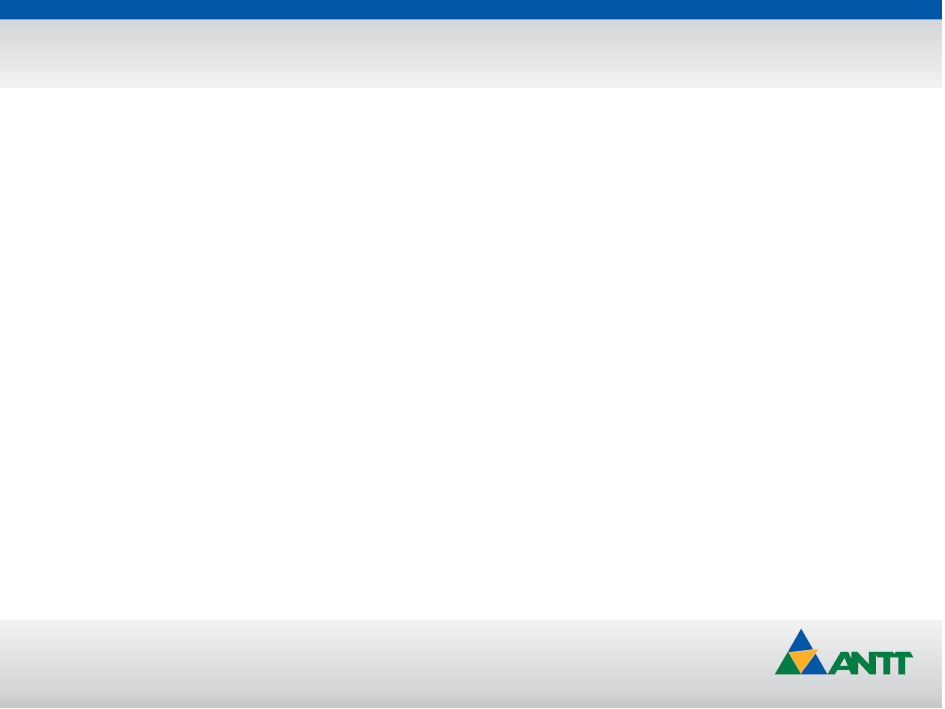 INTEROPERABILIDADE NO MERCADO DE TRANSPORTE FERROVIÁRIO DE CARGAS
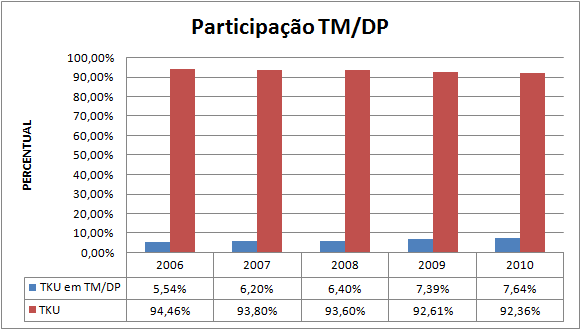 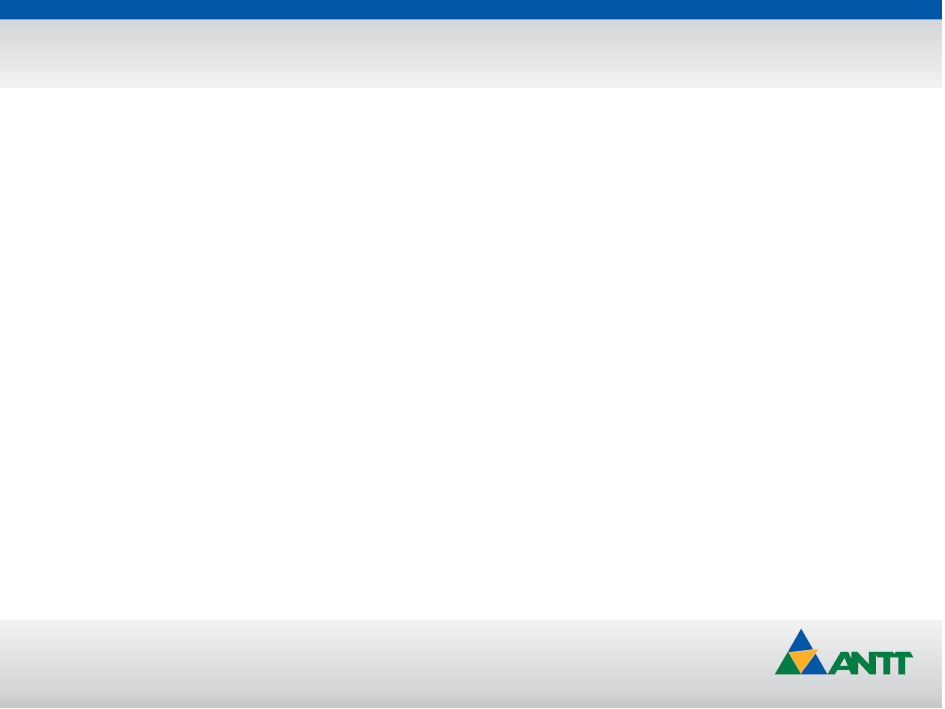 BAIXA PARTICIPAÇÃO DA FERROVIA NOS FLUXOS DE TRANSPORTE DE LONGAS DISTÂNCIAS
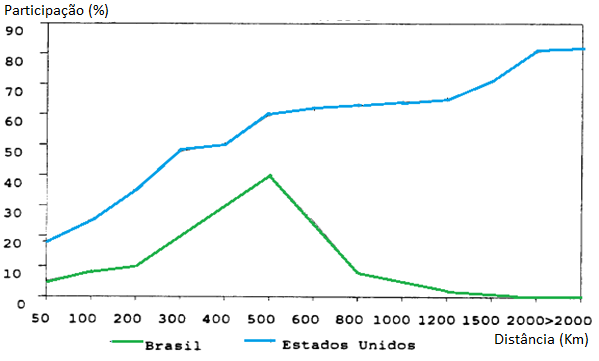 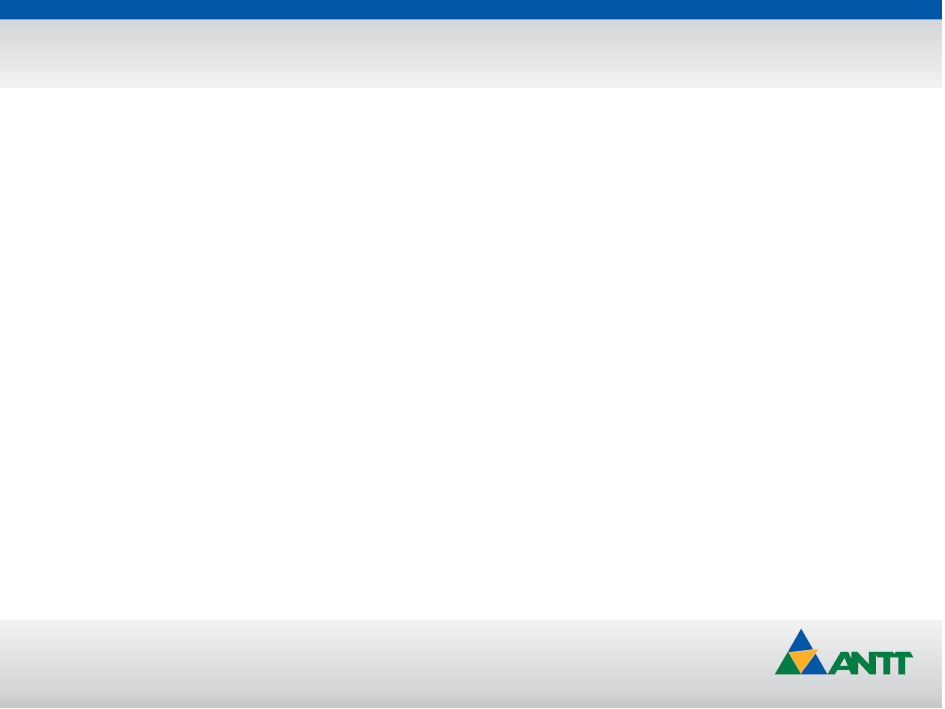 PRINCIPAIS OBJETIVOS DA REVISÃO DO MARCO REGULATÓRIO FERROVIÁRIO
Estimular a interoperabilidade dos subsistemas ferroviários, buscando ampliar a participação da ferrovia na matriz de transporte; 

 Fomentar a competição intra-setorial (benefício ao usuário); e

 Ampliar as possibilidades de financiamento;
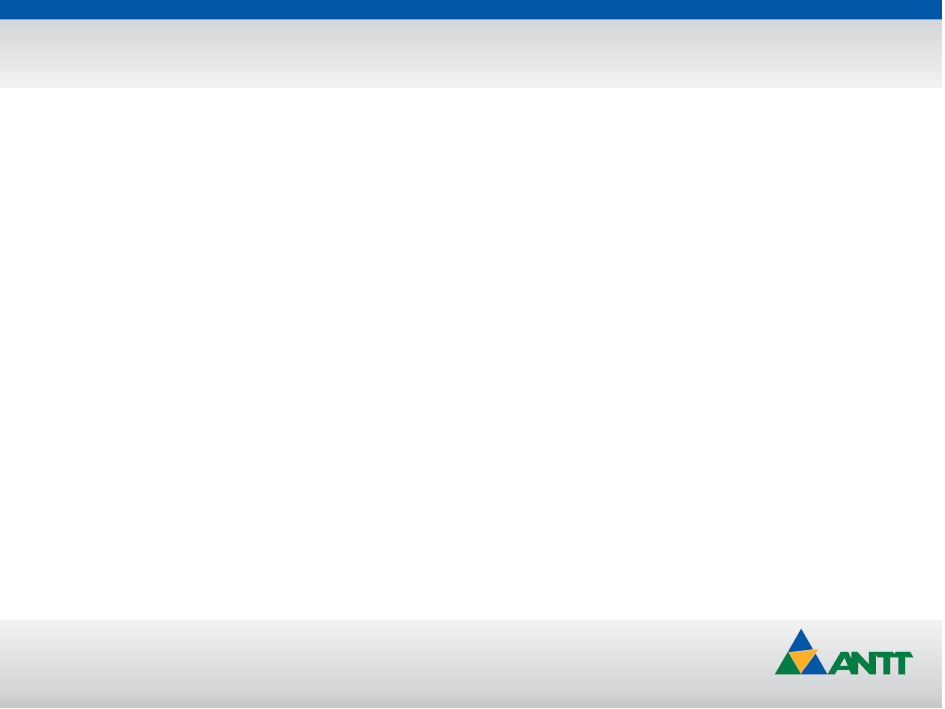 A REVISÃO DO MARCO REGULATÓRIO FERROVIÁRIO NO BRASIL
Resolução 3.694/2011 (Regulamento dos Usuários dos Serviços de Transporte Ferroviário de Cargas);

 Resolução 3.695/2011 (Regulamento das Operações de Direito de Passagem e Tráfego Mútuo);

 Resolução 3.696/2011 (Regulamento para Pactuar Metas de Produção por Trecho e Metas de Segurança).
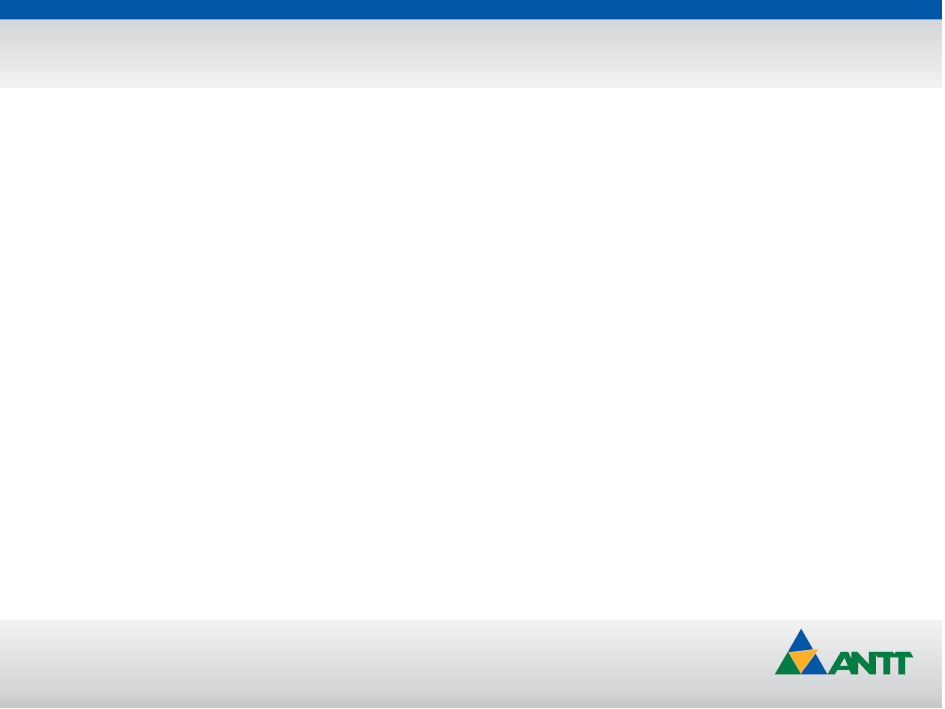 Regulamento dos Usuários do Serviço de Transporte Ferroviário de Cargas
OBJETIVO: CONSOLIDAÇÃO DE DIREITOS DOS USUÁRIOS DO SERVIÇO DE TRANSPORTE FERROVIÁRIO DE CARGAS.


 DEFINIÇÃO DE SERVIÇO EXCLUSIVO E OPERAÇÕES ACESSÓRIAS
 serviço exclusivo: licenciamento, condução e abastecimento;
 possibilidade de contratação pelo usuário ou OTM;
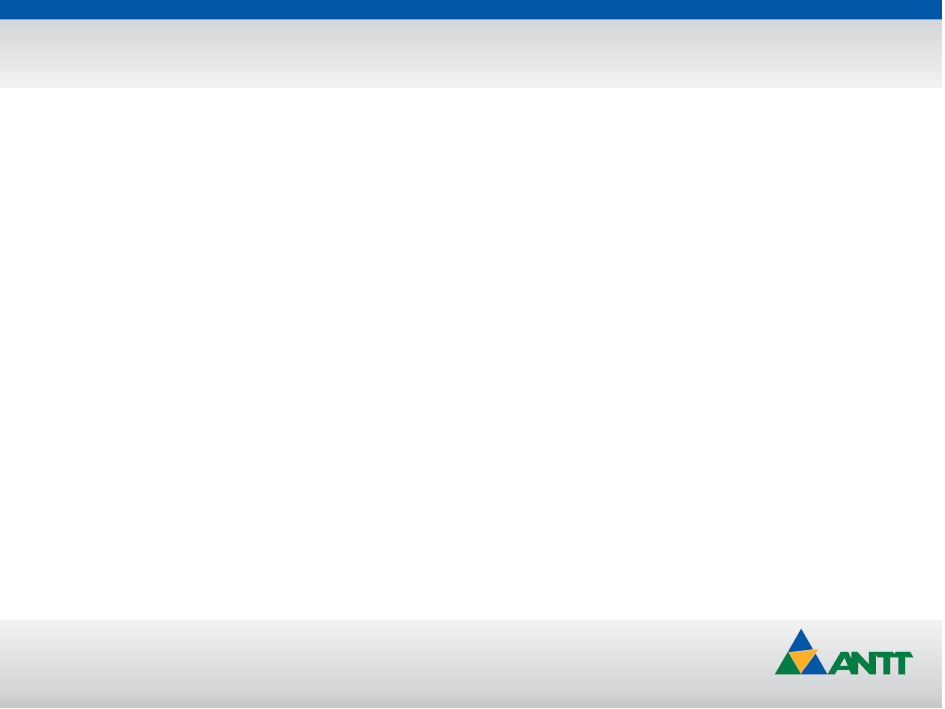 Regulamento das Operações de Direito de Passagem e Tráfego Mútuo
OBJETIVO: DISCIPLINAMENTO DOS PROCEDIMENTOS RELATIVOS AO COMPARTILHAMENTO DE INFRAESTRUTURA FERROVIÁRIA E DE RECURSOS OPERACIONAIS VISANDO À INTEGRAÇÃO DO SISTEMA FERROVIÁRIO NACIONAL.

 DISPOSIÇÕES GERAIS
 Definição de Capacidades (Instalada, Vinculada e Ociosa);
 Abrangência do Direito de Passagem : Recebimento ou Entrega de Cargas (§ 1º do Art. 3º);
 Vedação de Operações de Compartilhamento com Origem e Destino na Malha da Cedente;
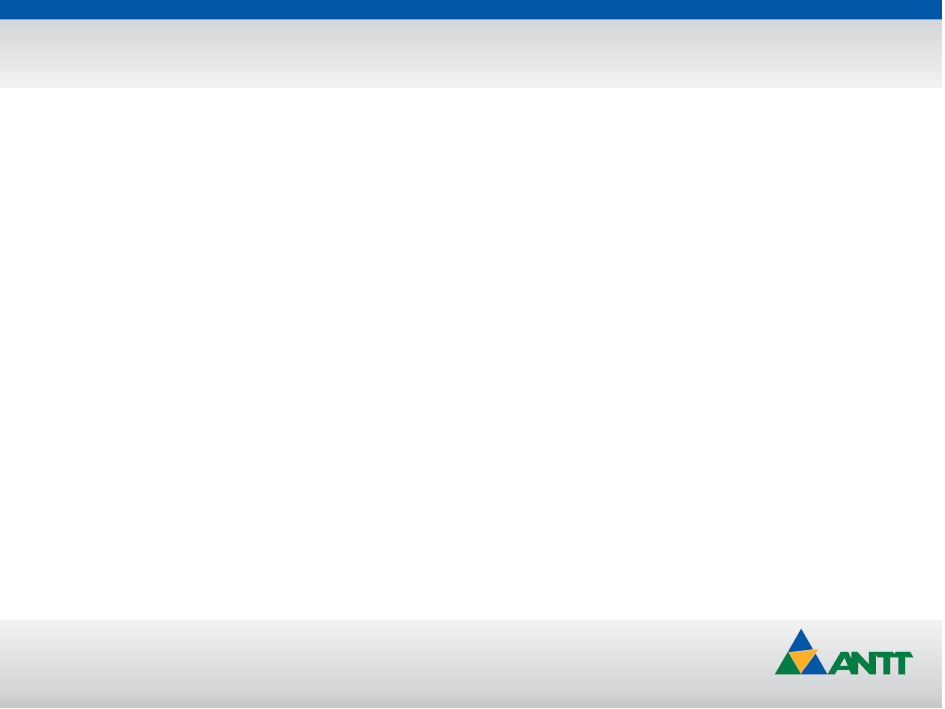 Regulamento  para Pactuar Metas de Produção por Trecho e Metas de Segurança
METAS DE PRODUÇÃO POR TRECHO:

 Aperfeiçoamento da Atividade Regulatória de forma a Permitir Atuação  Pontual em Trechos Específicos;

 Instrumento de Delimitação da Capacidade Ociosa dos Trechos Ferroviários, a qual é obrigatoriamente disponibilizada ao mercado (Direito de Passagem e Tráfego Mútuo)


 METAS DE SEGURANÇA:

 Parâmetros Objetivos e Homogêneos, baseados em referencias Internacionais, histórico das Concessionárias e Investimentos .
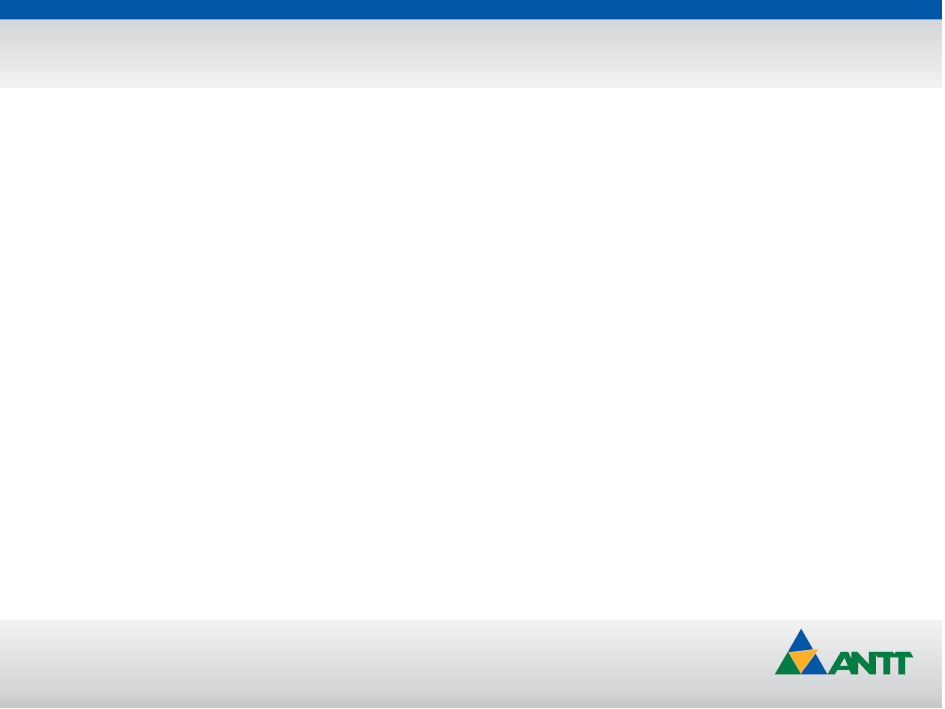 AGÊNCIA NACIONAL DE TRANSPORTES TERRESTRES
OBRIGADO!